The Urban Rat Project
Household Trap Reminder Service
The Problem
1 in 5 suburban households need to be trapping or baiting to rid NZ of rats and other pests.
They need to check their stations regularly, year after year.
We need to gather all that data…
AND KEEP PEOPLE MOTIVATED!
343,700
households
17.9M
checks/year if done weekly
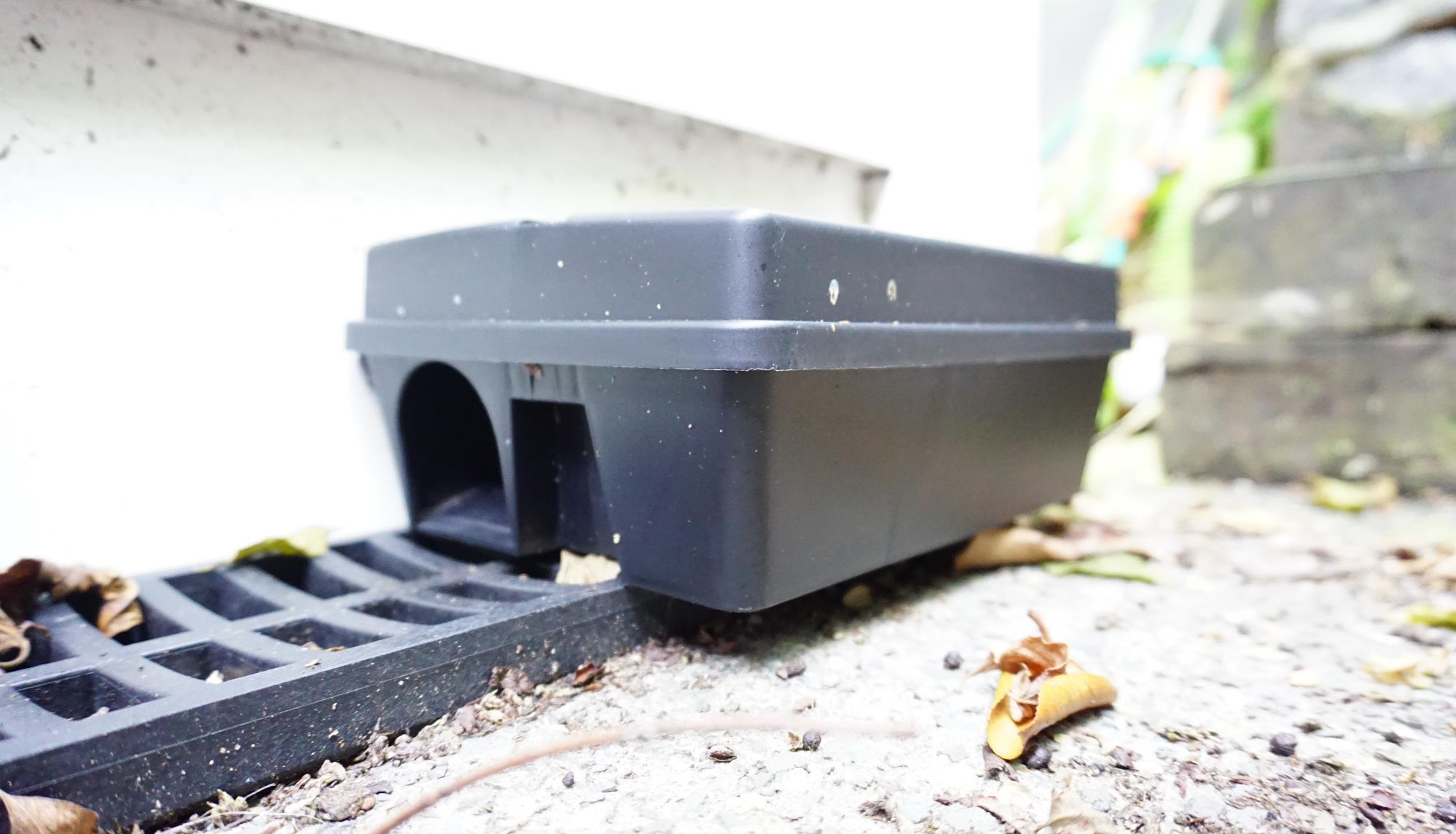 We use Behavioural Science to Lift & maintain Householder engagement…
… while gathering data with minimal friction
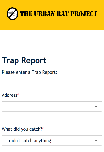 Our Solution
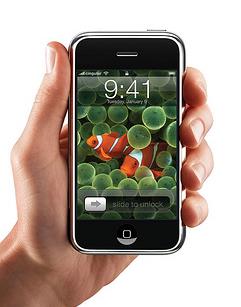 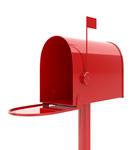 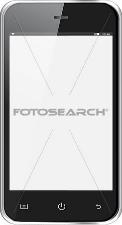 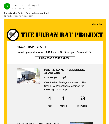 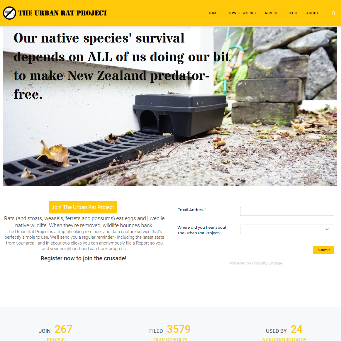 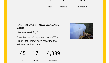 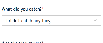 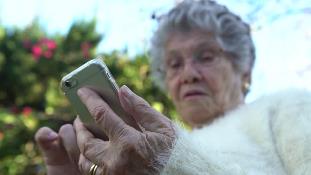 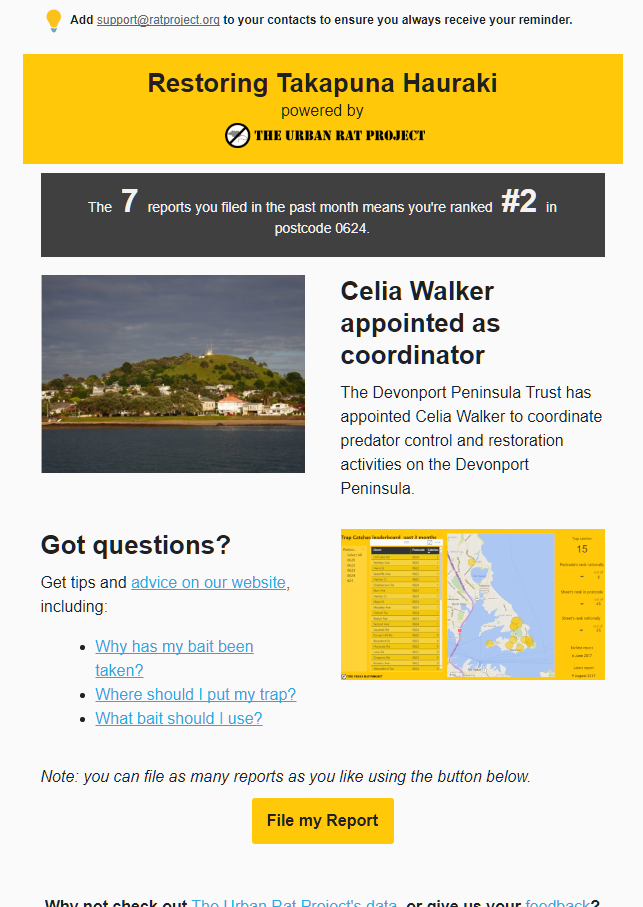 Co-branded with community group
Reminder
Personal ranking in postcode
Locally-relevant content
Helpful tips
File a report,  pre-populated with user’s last answers
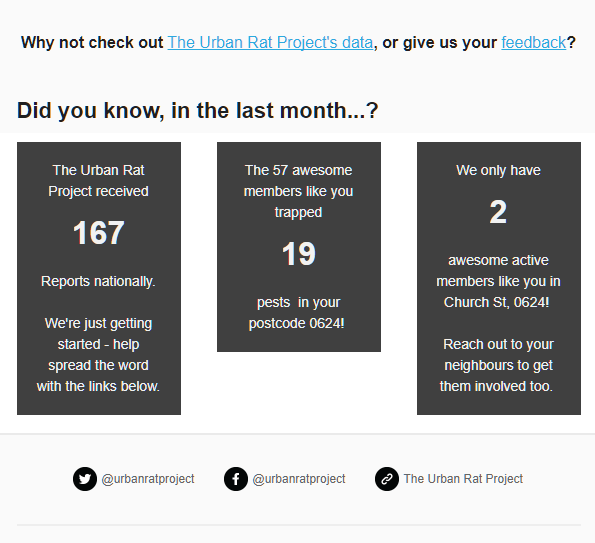 Stats
More stats!
Interactive Dashboard
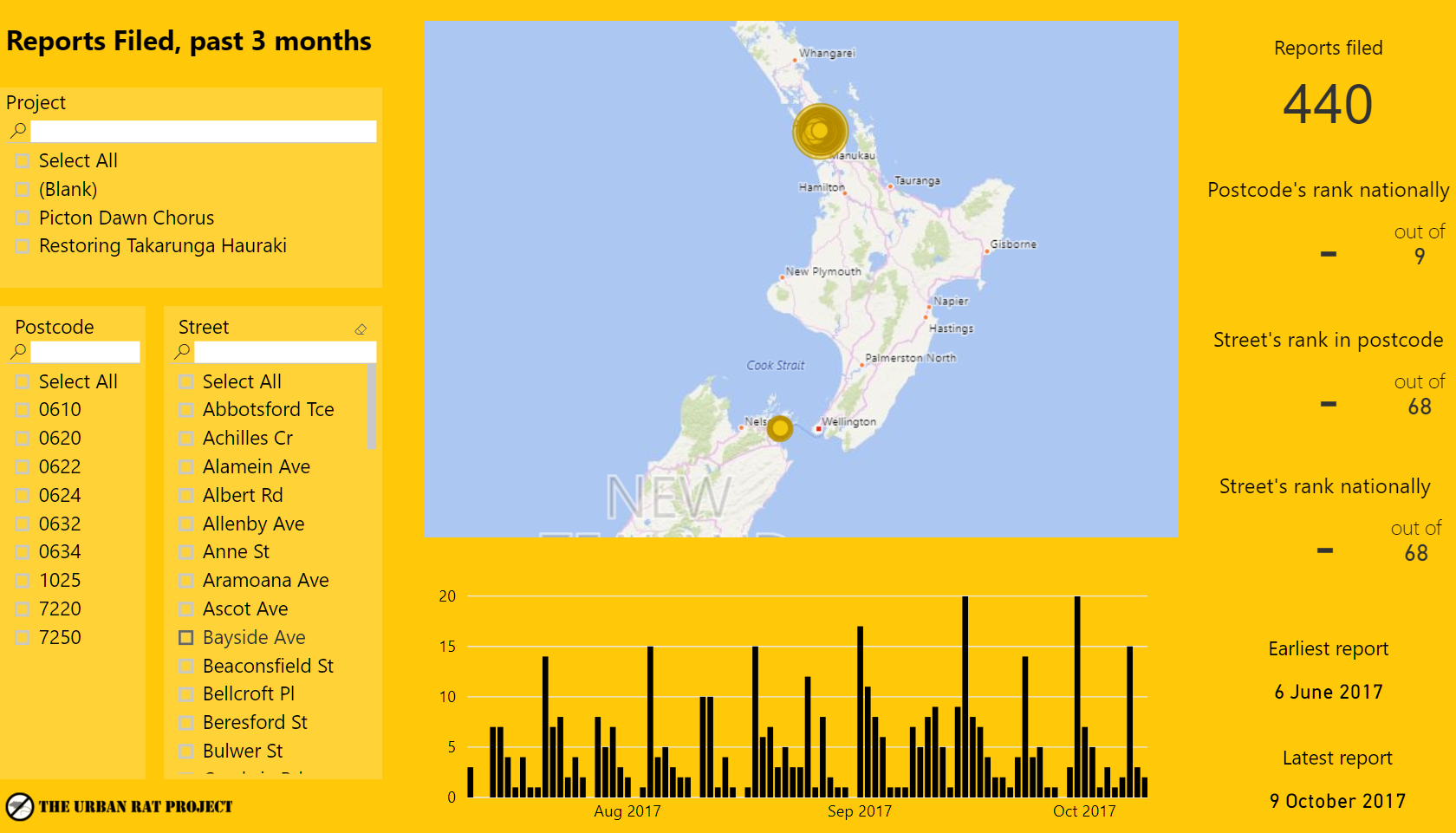 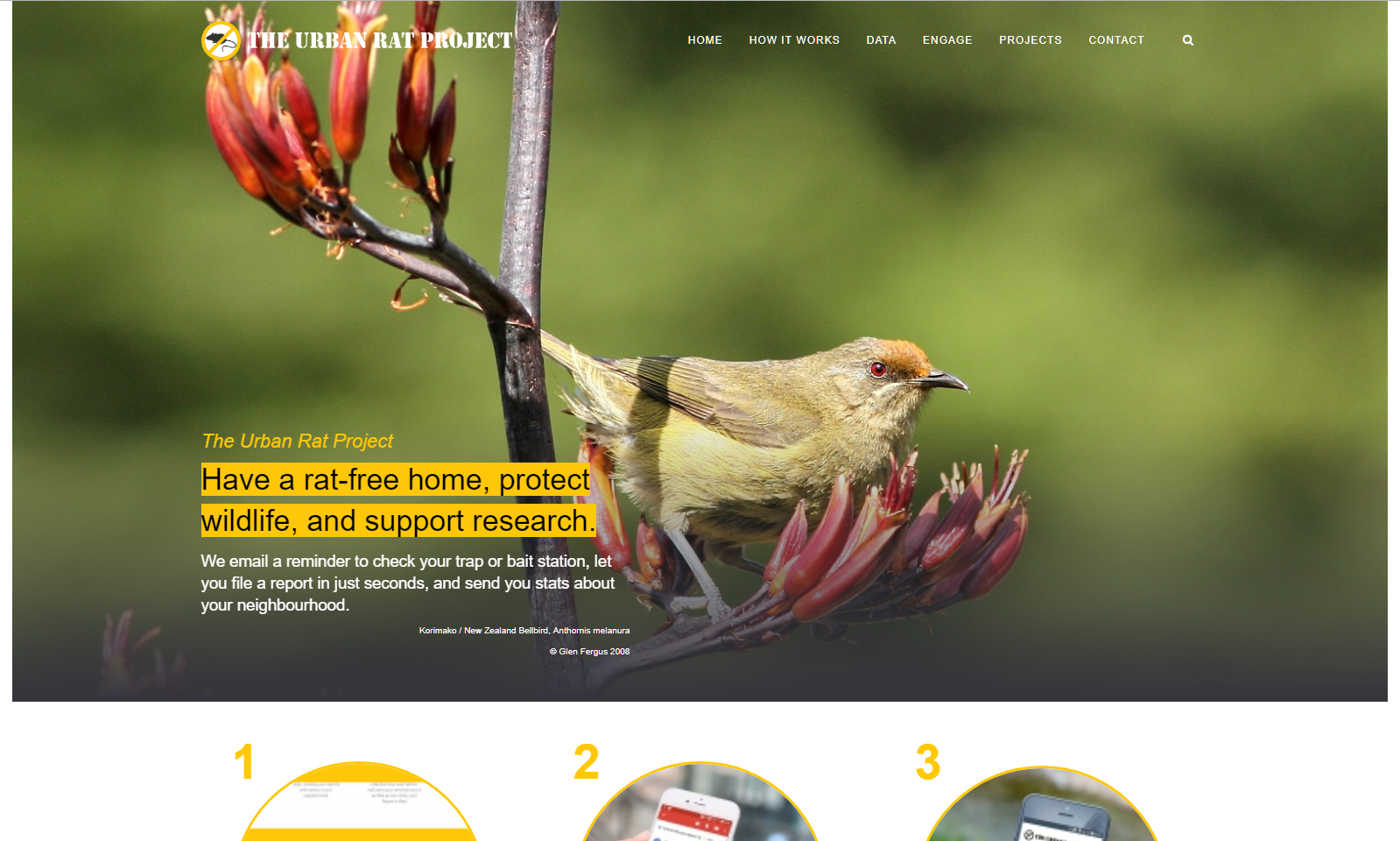 Website
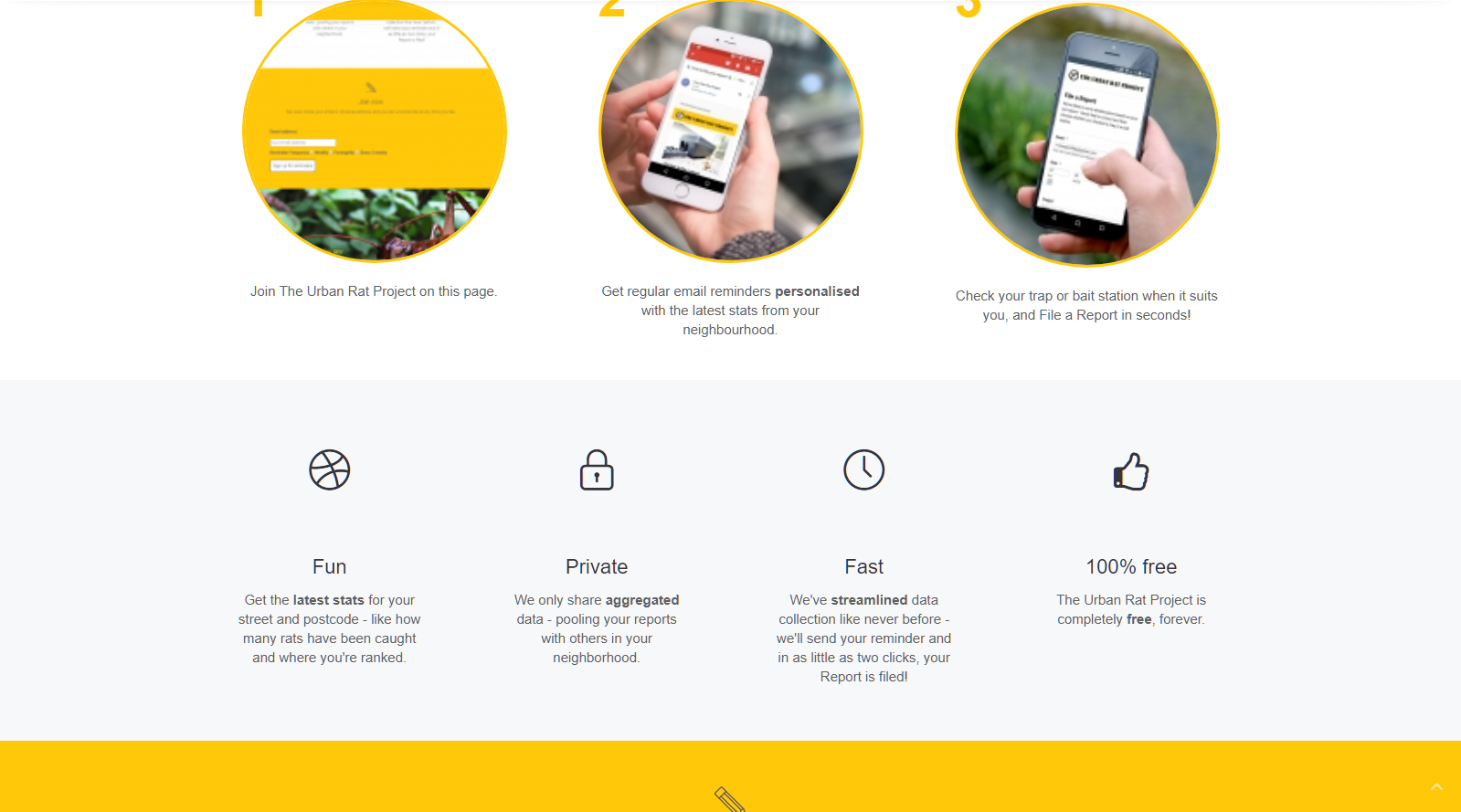